b-turn
The b-turn
(1__ - 2 PRO -3 GLY - __ )

a simple protein structural motif 
generally found on protein surfaces
turns the backbone around by 180 degrees to fold back on itself
links two anti-parallel two beta strands
	that are adjacent in primary structure, 
	that are adjacent in secondary structure
is a short loop of two to five amino acids
frequently contains glycine at position 3, (small H side chain allows extreme phi-psi).
frequently contains proline at position 2, (P forces the backbone into the appropriate conformation)
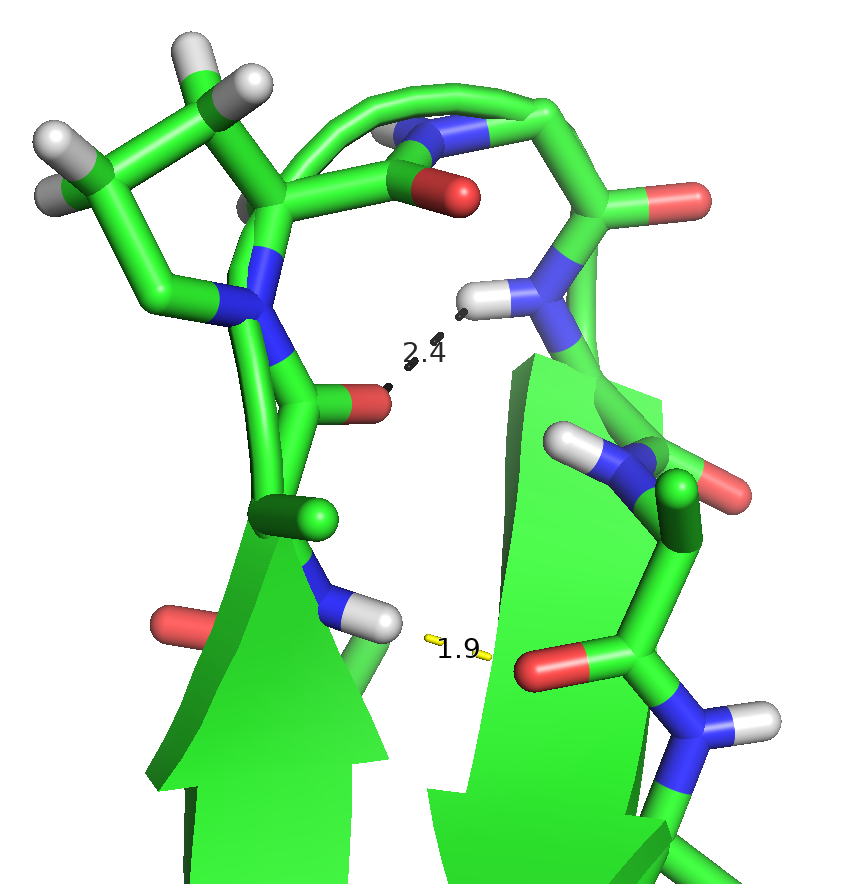 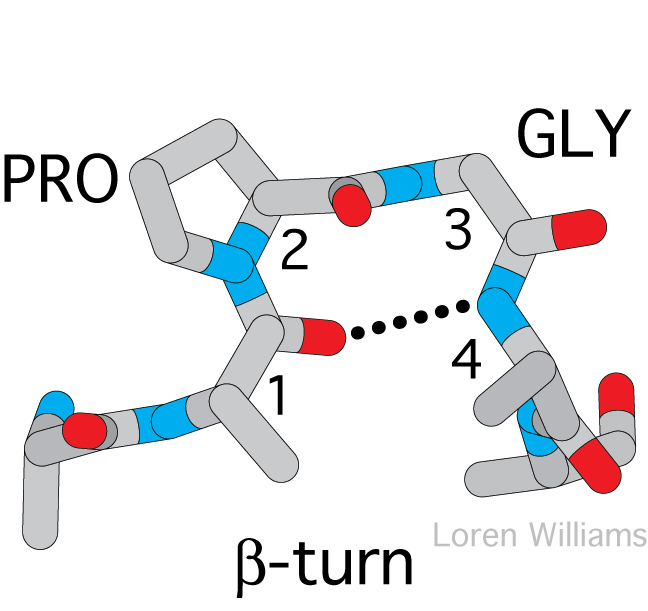 Make a table of delta phi/delta psi, to compare type I and type II
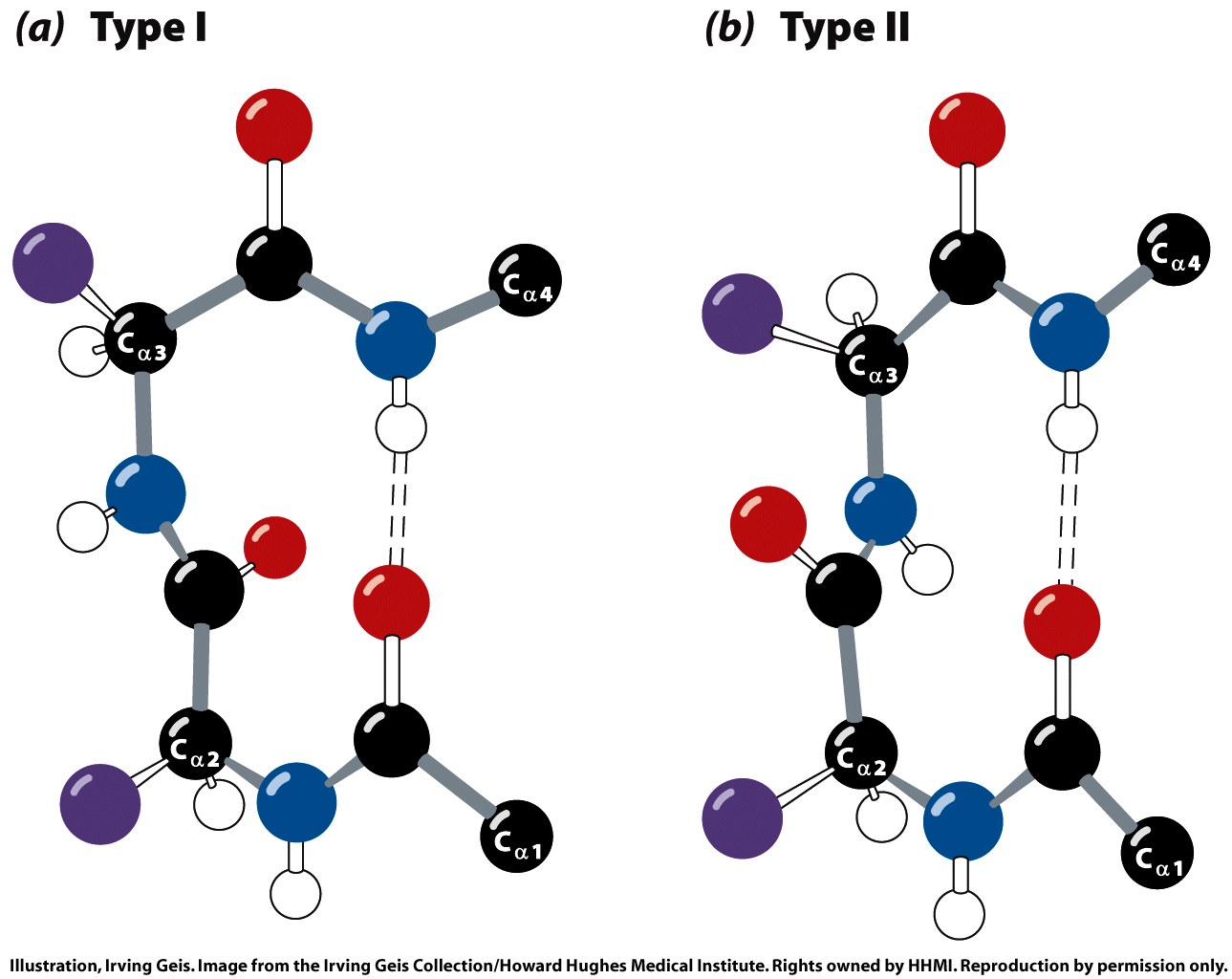 Figure 6-14